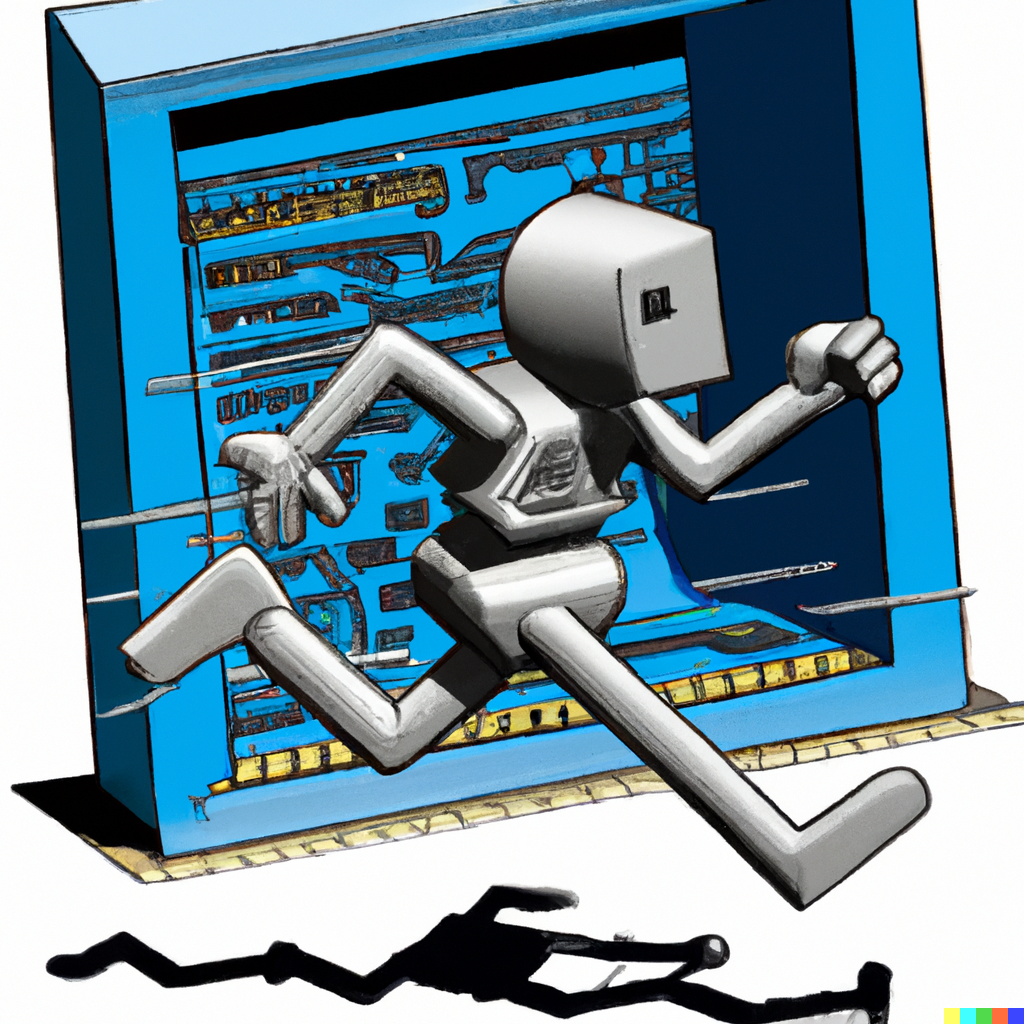 CS21 Decidability and Tractability
Lecture 2
January 5, 2024
1
Terminology
January 5, 2024
CS21 Lecture 2
2
What is computation?
accept
 reject 
 loop forever
input
machine
We want the simplest mathematical formalization of computation possible.
Strategy:
endow box with a feature of computation
try to characterize the languages decided
identify language we “know” real computers can decide that machine cannot
add new feature to overcome limits
January 5, 2024
CS21 Lecture 2
3
Finite Automata
simple model of computation
reads input from left to right, one symbol at a time
maintains state: information about what seen so far (“memory”)
finite automaton has finite # of states: cannot remember more things for longer inputs
2 ways to describe: by diagram, or formally
January 5, 2024
CS21 Lecture 2
4
FA diagrams
(single) start state
alphabet Σ = {0,1}
0,1
1
states
0
(several) accept states
transition for each symbol
0,1
read input one symbol at a time; follow arrows; accept if end in accept state
January 5, 2024
CS21 Lecture 2
5
FA operation
Example of FA operation:
input:
0
1
0
1
0,1
1
not accepted
0
0,1
January 5, 2024
CS21 Lecture 2
6
FA operation
Example of FA operation:
input:
1
0
1
0,1
1
accepted
0
0,1
January 5, 2024
CS21 Lecture 2
7
Example FA
0
1
0
even
odd
1
January 5, 2024
CS21 Lecture 2
8
Example FA
Σ = {A,B,C}
{Q,N,D}
B
B
A
5
10
15
rej
C
C
A
C
C
A
B
B
A,B,C
A,C
Try:
AC
CBCC
AA
BBBBBBB
CCBC
A,B,C
A
A
B
B
B
35
20
25
30
C
A
C
“35 cents”
January 5, 2024
CS21 Lecture 2
9
FA formal definition
A finite automaton is a 5-tuple
(Q, Σ, δ, q0, F)
Q is a finite set called the states
Σ is a finite set called the alphabet
δ:Q x Σ → Q is a function called the transition function 
q0 is an element of Q called the start state
F is a subset of Q called the accept states
January 5, 2024
CS21 Lecture 2
10
FA formal definition
0
1
0
even
odd
1
Specification of this FA in formal terms:
Q = {even, odd}
Σ = {0,1}
q0 = even
F = {even}
function δ:
δ(even, 0) = even
δ(even, 1) = odd
δ(odd, 0) = odd
δ(odd, 1) = even
January 5, 2024
CS21 Lecture 2
11
Formal description of FA operation
January 5, 2024
CS21 Lecture 2
12
What now?
We have a model of computation
(Maybe this is it. Maybe everything we can do with real computers we can do with FA…)

try to characterize the languages FAs can recognize
investigate closure under certain operations
show that some languages not of this type
January 5, 2024
CS21 Lecture 2
13
Characterizing FA languages
January 5, 2024
CS21 Lecture 2
14
Characterizing FA languages
January 5, 2024
CS21 Lecture 2
15
Concatenation attempt
A
B
What label do we put on the new transitions?
January 5, 2024
CS21 Lecture 2
16
Concatenation attempt
ε
1
1
=
A
B
1
1
Need it to happen “for free”: label with ε (?)
allows construct with multiple transitions with the same label (!?)
January 5, 2024
CS21 Lecture 2
17
Nondeterministic FA
We will make life easier by describing an additional feature (nondeterminism) that helps us to “program” FAs
We will prove that FAs with this new feature can be simulated by ordinary FA
same spirit as programming constructs like procedures
The concept of nondeterminism has a significant role in TCS and this course.
January 5, 2024
CS21 Lecture 2
18
NFA diagrams
(single) start state
states
transitions:
 may have several with a given label (or none)
 may be labeled with ε
(several) accept states
At each step, several choices for next state
if possible to reach accept, then input accepted
January 5, 2024
CS21 Lecture 2
19
NFA operation
alphabet Σ = {0,1}
Example of NFA operation:
1
0,ε
1
0,1
0,1
input:
0
1
0
not accepted
January 5, 2024
CS21 Lecture 2
20
NFA operation
alphabet Σ = {0,1}
Example of NFA operation:
1
0,ε
1
0,1
0,1
input:
1
1
0
accepted
January 5, 2024
CS21 Lecture 2
21
NFA operation
One way to think of NFA operation:

string x = x1x2x3…xn accepted if and only if
there exists a way of inserting ε’s into x
x1εεx2 x3…εxn
so that there exists a path of transitions from the start state to an accept state
January 5, 2024
CS21 Lecture 2
22
NFA formal definition
“powerset of Q”: the set of all subsets of Q
transitions labeled with
alphabet symbols or ε
January 5, 2024
CS21 Lecture 2
23
NFA formal definition
1
0,ε
1
s1
s2
s3
s4
0,1
0,1
Specification of this NFA in formal terms:
Q = {s1, s2, s3, s4}
Σ = {0,1}
q0 = s1
F = {s4}
δ(s3, 0) = { }
δ(s3, 1) = {s4}
δ(s3, ε) = { }
δ(s4, 0) = {s4}
δ(s4, 1) = {s4}
δ(s4, ε) = { }
δ(s1, 0) = {s1}
δ(s1, 1) = {s1, s2}
δ(s1, ε) = { }
δ(s2, 0) = {s3}
δ(s2, 1) = { }
δ(s2, ε) = {s3}
January 5, 2024
CS21 Lecture 2
24
Formal description of NFA operation
January 5, 2024
CS21 Lecture 2
25